Autoanticorpos correspondem a um dos muitos fatores de prognóstico ruim na AR
Fatores ambientais1,2
Marcadores genéticos1,2
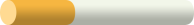 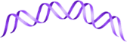 Autoanticorpos3
e.x. ACPA, FR
Manifestações extra-articulares3*
Limitação funcional3
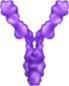 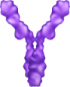 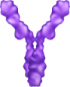 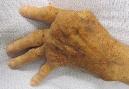 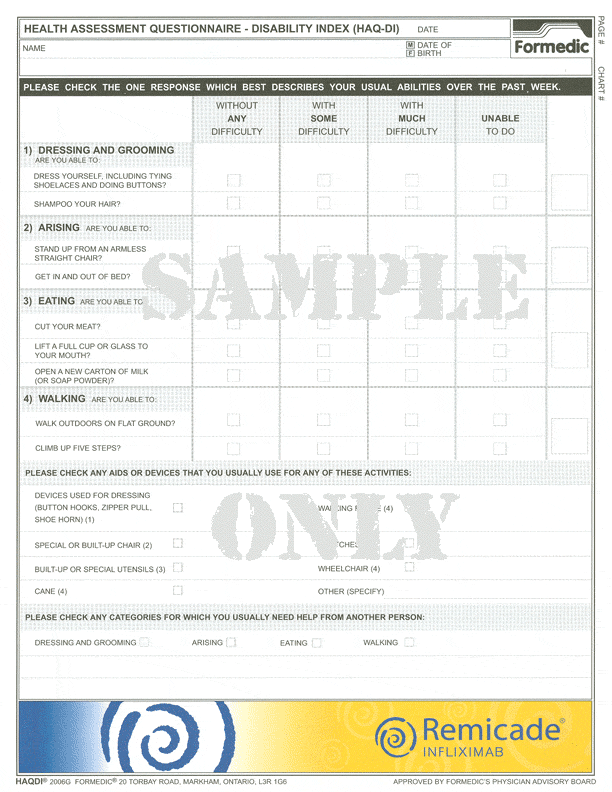 AR erosiva e ativa
Erosões3**
Marcadores Inflamatórios4,5
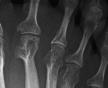 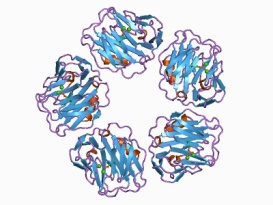 ACPA, anticorpo de peptídeo anticitrulinado; ACR, American College of Rheumatology; AR, artrite reumatoide, RF, fator reumatoide. 1. Krol A, et al. Scand J Rheumatol. 2015;44:8‒12; 2. McInnes IB, Schett G. N Engl J Med. 2011;365:2205‒19; 3. Singh JA, et al. Arthritis Care Res (Hoboken). 2012;64:625‒39; 4. Lindqvist E, et al. Ann Rheum Dis. 2005;64:196‒201; 5. Smolen JS, et al. Arthritis Res Ther. 2008;10:208. *Image courtesy of James Heilman, MD, via Wikimedia Commons; ** Image courtesy of Lariob, via Wikimedia Commons.
[Speaker Notes: Pontos de discussão
Muitos dos fracos fatores prognósticos para a AR estão incluídos na definição ACR de prognóstico ruim como indicado pelas setas turquesa. Um paciente é identificado como tendo prognóstico pobre definido pelo ACR quando pelo menos uma das seguintes características está presente: limitação funcional (por exemplo, índice de incapacidade do questionário de saúde [HAQ-DI] ou ferramentas válidas semelhantes), erosões ósseas por radiografia extra-articular (Por exemplo, presença de nódulos reumatoides, vasculite de AR, síndrome de Felty), ou anticorpos positivos de RF ou anti-CCP.1
Um fator prognóstico adicional para AR precoce e erosiva inclui marcadores de inflamação como ESR e proteína C-reativa.2,3

Observe que o gráfico de limitação funcional é um HAQ-DI.
	
Links das imagens: 
*https://upload.wikimedia.org/wikipedia/commons/7/70/Rheumatoid_Arthritis.JPG
**https://upload.wikimedia.org/wikipedia/commons/0/0e/ARerosiones.jpg

As imagens estão licenciadas sob a licença  Creative Commons Attribution-Share Alike 4.0 International.
Você está livre para:
compartilhar – copiar, distribuir e transmitir a obra
remixar – adaptar o trabalho
Sob as seguintes condições:
atribuição – Você deve atribuir o trabalho da maneira especificada pelo autor ou licenciante (mas não de forma alguma que sugira que o endossem ou o uso do trabalho).
Compartilhamento pela mesma licença – Se você alterar, transformar ou construir sobre este trabalho, você pode distribuir o trabalho resultante apenas sob a mesma ou similar licença para este.]
Autoanticorpos nos critérios de classificação para AR
2010 Critérios de AR2
1987 Critérios de AR1
Diagnóstico necessita pelo menos 4 critérios de 7
Adaptado de 1. Arnett FC, et al. Arthritis Rheum 1988;31:315–24. 2. Aletaha D, et al. Arthritis Rheum 2010;62:2569–81. Courtesy of Professor Aggarwal
Diagnóstico necessita pelo menos 6 pontos em 10
ESR=VHS; RF=Fator Reumatoide
Qual o diagnóstico?
Mulher, 45 anos, com artrite em 9 articulações (todas nas mãos), distribuição simétrica, rigidez matinal maior que 1 hora, há 12 semanas. 
Exames laboratoriais:
VHS=35 mm/h
PCR=1,2 mg/dL
FR neg
ACPA neg
Autoanticorpos nos critérios de classificação para a AR
2010 Critérios de AR2
1987 Critérios de AR1
30%
Adaptado de 1. Arnett FC, et al. Arthritis Rheum 1988;31:315–24. 2. Aletaha D, et al. Arthritis Rheum 2010;62:2569–81. Courtesy of Professor Aggarwal
Definite diagnosis requires total score ≥6/10
Diagnóstico
Pelos critérios novos não se pode fechar o diagnostico de AR
- (9 ARTICULAÇÕES PEQUENAS=3; PAI ELEVADAS=1; TEMPO DE DOENÇA > 6 SEMANAS=1; TOTAL=5 PONTOS)

Pelos critérios antigos – Diagnóstico AR
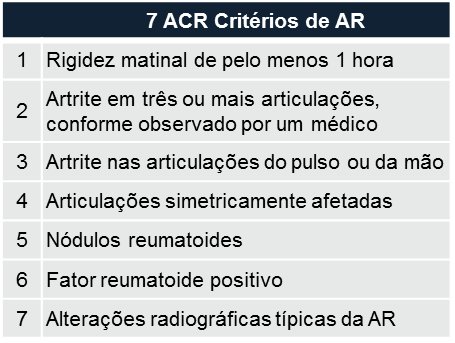 Qual o diagnostico?
Mulher, 45 anos, com artrite em 1 articulação (MCF esquerda) há 12 semanas. 
Exames laboratoriais:
VHS=35 mm/h
PCR=1,2 mg/dL
FR =250 UI/mL
ACPA = 212 UI/mL
Diagnóstico
Pelos critérios antigos – não se pode fechar o Diagnostico AR
Pelos critérios novos - Diagnóstico de AR (TOTAL= 7 PONTOS)
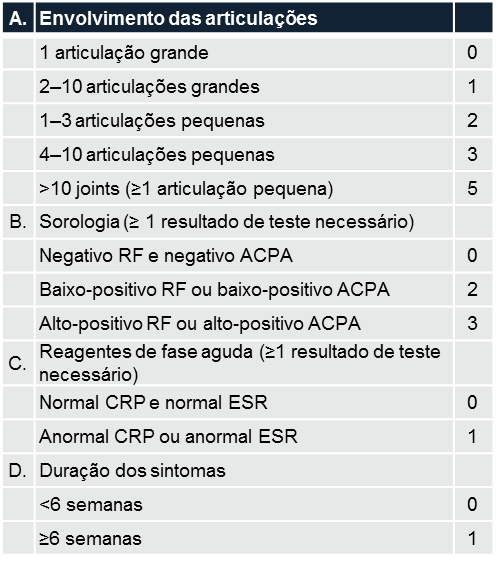 FR e ACPA na forma de Imunocomplexos amplificam a resposta inflamatória macrofágica na AR1,2
ACPA IC incorpora IgM FR
IgM FR ACPA IC amplifica a resposta pró-inflamatória do macrófago
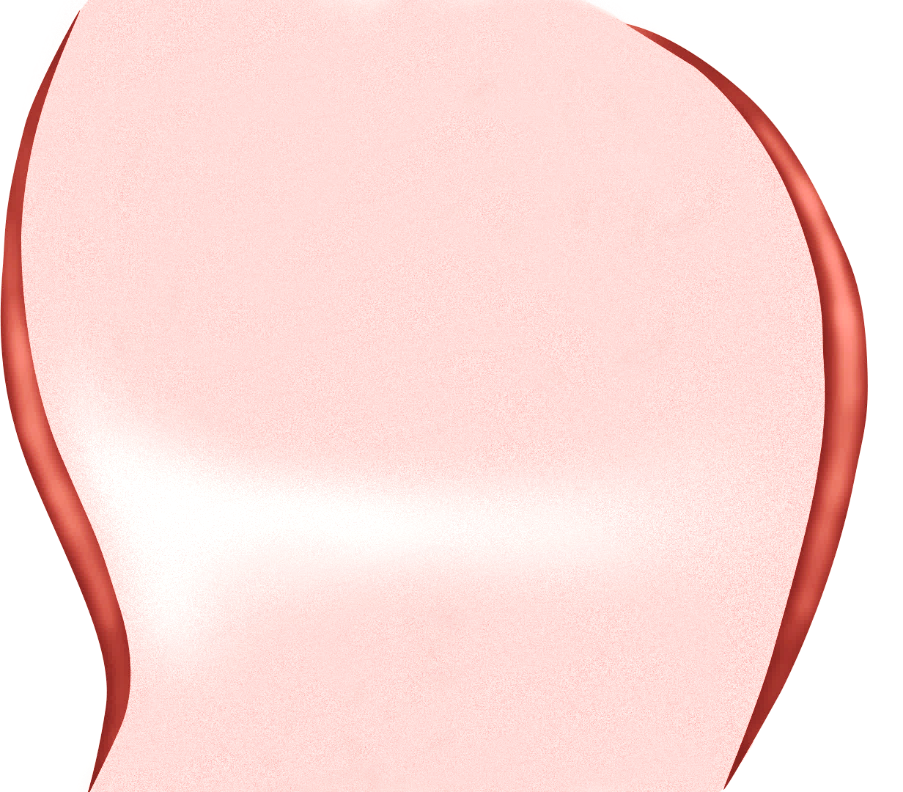 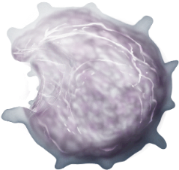 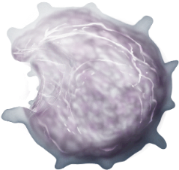 IgM FR
IgM FR ACPA IC
Macrófago
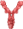 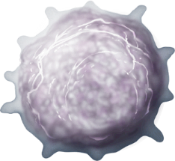 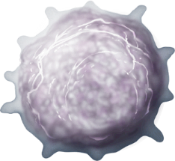 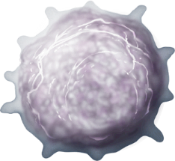 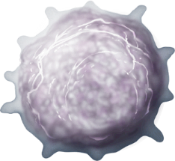 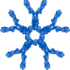 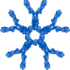 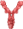 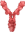 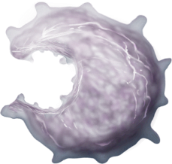 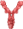 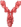 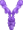 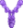 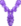 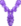 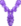 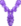 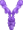 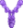 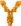 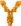 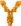 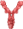 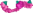 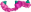 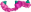 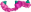 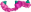 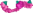 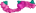 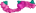 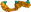 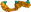 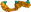 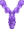 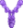 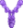 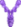 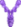 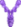 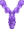 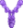 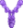 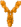 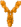 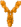 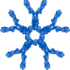 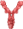 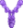 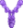 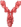 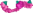 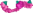 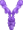 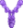 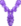 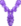 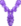 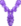 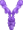 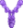 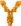 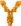 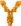 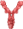 ACPA IC
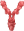 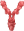 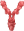 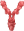 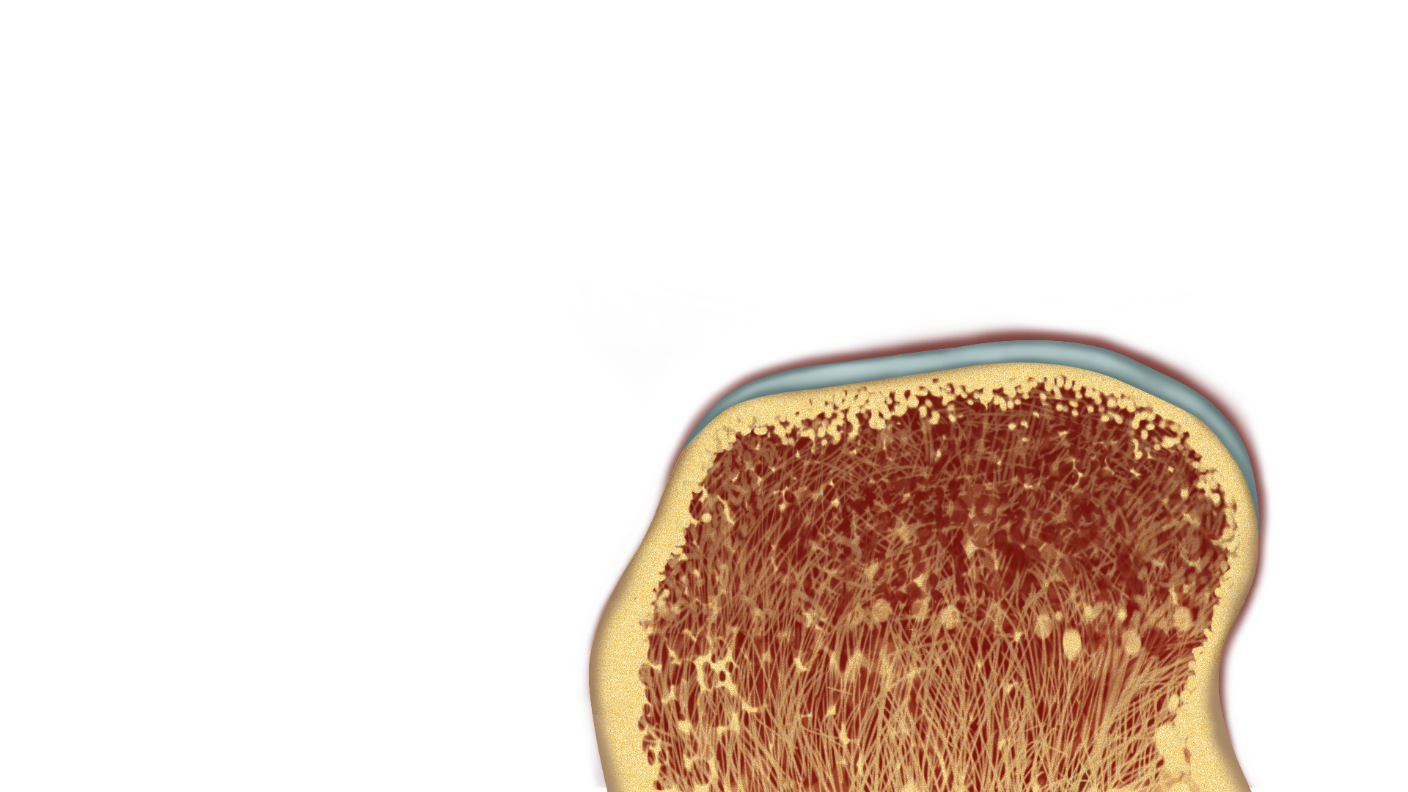 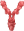 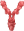 inflamação
Danos articulares
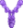 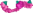 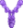 ACPA, anticorpo de peptídeo anticitrulinado; IC, complexo imunológico; Ig, imunoglobulina; IL, interleucina; AR, artrite reumatoide; RF, fator reumatoide; TNF, fator de necrose tumoral.1. Figure Adaptado de: Laurent L, et al. Ann Rheum Dis. 2015:74:1425‒31; 2. Sokolove J et al. Arthritis Rheum. 2014;66:813‒21.
[Speaker Notes: Este slide é uma compilação
Pontos de discussão
As experiências demonstram como RF pode sinergizar com ACPA para contribuir para a patogênese AR.1 [clique]
Resultados in vitro mostram que IgM RF incorpora em ACPA IC IgM RF.1 [clique]
Verificou-se que as IgG fixam-se em sítios antigênicos livres de IgM RF, gerando um IC maior e mais denso do que ACPA IC.1 [clique]
A incorporação de IgM RF com ACPA IC aumenta significativamente a produção de citocinas de macrófagos.1,2 [clique]
O fator de necrose tumoral (TNF)-α foi significativamente amplificado (razão de amplificação média, 26,4; P <0,005).[clique]
Observou-se um aumento modesto da interleucina (IL) -8 (razão de amplificação média, 1,8). [clique]
Tal como foi a IL-1β (razão de amplificação média, 4,8, P <0,005) [clique] e IL-6 / IL-1β (razão de amplificação média 17,5, P <0,005), que foram segregadas após estimulação de macrófagos com IgM RF ACPA IC.1 [clique]
A amplificação de citocinas promove inflamação e lesões articulares.1 [clique]
Contexto
Os resultados in vitro mostram que a IgM RF aumenta a patogenicidade do ACPA IC na AR pela estimulação da produção de citocinas de macrófagos.1
A incorporação de IgM RF em ACPA IC amplifica a secreção de TNF-α. 
Os níveis elevados de IL-8, IL-1β e IL-6 foram segregados após estimulação com ACPA IC incorporando IgM RF.
A secreção de IL-10 ou IL-1Ra não sobrecarregou a atividade de citocinas pró-inflamatórias.
IgM RF aumenta a resposta de citocinas pró-inflamatórias ao ACPA IC induzindo a produção de sinoviocitos de IL-6, uma citocina que desempenha um papel importante na sinovite, lesões articulares e produção de autoanticorpos.1
A conjugação de IgM RF com IgG foi necessária para a indução da secreção de TNF-α. IgGs adicionais foram encontradas para fixar em sítios antigenic livre de IgM RF, gerando um IC maior e mais denso do que ACPA IC, indicando que o aumento da potência para induzir a secreção de TNF-α por macrófagos mais provavelmente decorre de uma maior ocupação de seu FcγR.1]